Алгоритми върху линейни структури от данни. Бектракинг
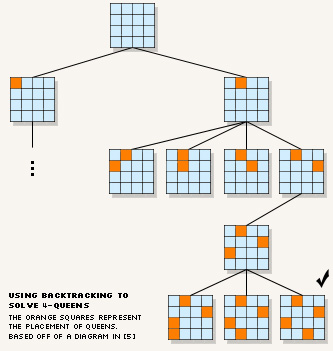 Увод в алгоритмите
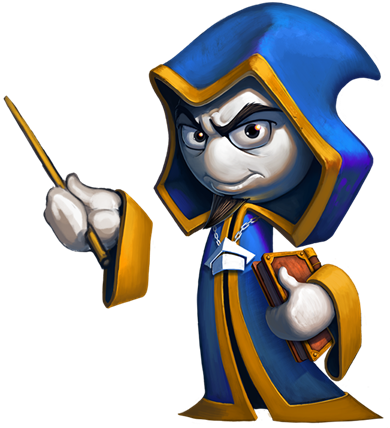 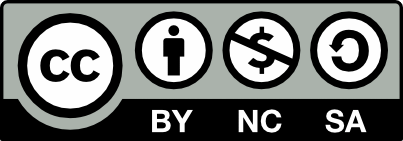 Учителски екип
Обучение за ИТ кариера
https://it-kariera.mon.bg/e-learning/
Съдържание
Що е "бектракинг" (търсене с връщане назад)
Задачата за 8-те царици
Рекурсивно намиране на всички пътища в лабиринт
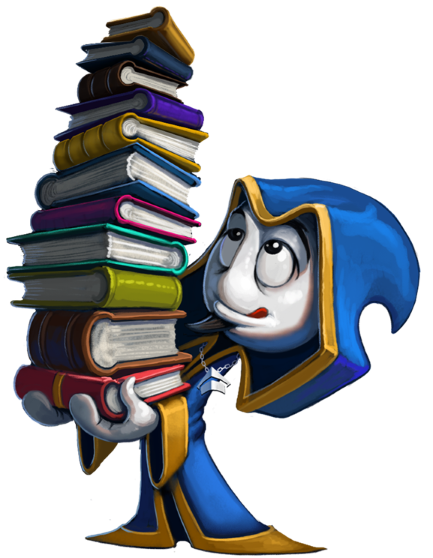 2
Бектракинг (търсене с връщане назад)
Какво е бектракинг? Генериране на всички кандидати
Множество от алгоритми за намиране на всички решения за дадена комбинаторна задача
Например: Намиране на всички пътища от София до Варна
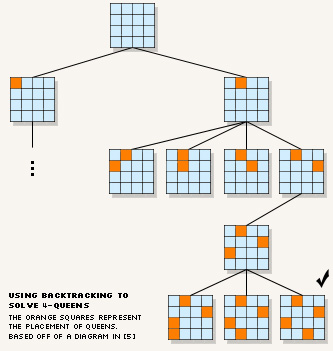 3
Бектракинг
Как работи връщането назад?
На всяка стъпка рекурсивно се опитват всички перспективни възможности
Отхвърлят се всички неперспективни възможности колкото е възможно по-рано
Връщането назад има експоненциално време за изълнение!
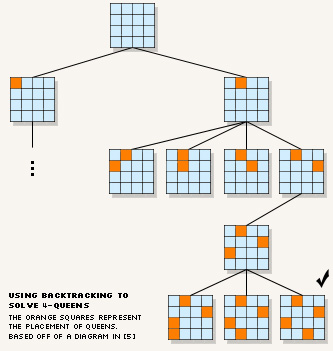 4
Бектракинг алгоритми (псевдокод)
void Backtracking(Node node)
{
  if (node is solution)
    PrintSolution(node);
  else
    for each child c of node
      if (c is perspective candidate)
      {
        MarkPositionVisited(c);
        Backtracking(c);
        UnmarkPositionVisited(c);
      }
}
5
Пъзелът „8-те царици“
Напишете програма, която да намери всички възможни разположения на
8 царици на шахматното поле
така, че да няма две царици, които да могат да се нападнат взаимно http://en.wikipedia.org/wiki/Eight_queens_puzzle
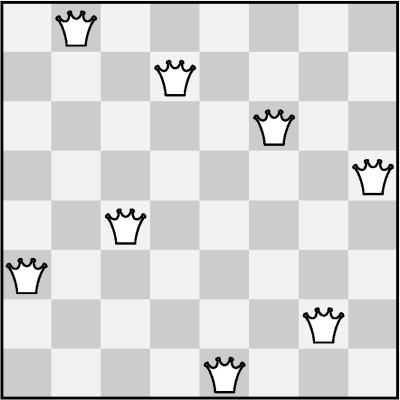 6
Решаване на пъзела „8-те царици“
Намери всички решения на "8 царици"
На всяка стъпка:
Сложете царицата на свободна позиция
Извикайте рекурсивно функциятая
Махнете царица
void PutQueens(row)
{
  if (row == 8)
    PrintSolution();
  else
    for (col = 0 … 7)
      if (CanPlaceQueen(row, col))
      {
        MarkAllAttackedPositions(row, col);
        PutQueens(row + 1);
        UnmarkAllAttackedPositions(row, col);
      }
}
7
Намиране на всички пътища в лабиринт
Даден е лабиринт
Представен като матрица от клетки с размер M x N
Са проходими, останалите с (*) – не са
Започваме от горния ляв ъгъл и се движим в 4-те посоки
Търсим всички пътища до изхода, маркирани с 'e'
2
Начална позиция
Крайна позиция
3
1
4
8
Намиране на всички пътища в лабиринт (2)
Съществуват 3 различни пътища от горния ляв ъгъл д долния десен ъгъл:
1)
3)
2)
RRDDLLDDRRRRRR
RRDDRRUURRDDDD
RRDDRRRRDD
9
Намиране на всички пътища: Алгоритъм
Структурата от данни е двумерен масив  матрица от символи:





Тиретата '-' са проходими клетки
Звездичките  '*' са  непреходими
Символът 'e' e край (може да го има няколко пъти)
static char[,] lab = 
{
    {'-', '-', '-', '*', '-', '-', '-'},
    {'*', '*', '-', '*', '-', '*', '-'},
    {'-', '-', '-', '-', '-', '-', '-'},
    {'-', '*', '*', '*', '*', '*', '-'},
    {'-', '-', '-', '-', '-', '-', 'e'},
};
10
Намиране на всички пътища: Алгоритъм (2)
private static void FindPath(int row, int col)
{
  if (!IsInBounds(row, col)) { return; }

  if (IsExit(row, col)) { Console.WriteLine("Path found!"); }
  else if (!IsVisited(row, col) && IsPassable(row, col))
  {
    Mark(row, col);
    FindPath(row, col + 1); // Right
    FindPath(row + 1, col); // Down
    FindPath(row, col - 1); // Left
    FindPath(row - 1, col); // Up
    Unmark(row, col);
  }
}
11
Намерете всички пътища и ги изведете
Създайте List<char>, който ще пази пътя
Преминете в посока при всяко рекурсивно повикване (L, R, U или D - за ляво, дясно, горе, долу)
В началото на всяко рекурсивно обръщение (извикване)  Добавете посока
В края на всяко рекурсивно обръщение (извикване)  Премахнете посока
12
Намерете всички пътища и ги изведете(2)
private static void FindPath(int row, int col, char direction)
{
  if (!IsInBounds(row, col)) { return; }

  path.Add(direction);

  if (IsExit(row, col)) { PrintPath(); }
  else if (!IsVisited(row, col) && IsFree(row, col))
  {
    Mark(row, col);
    FindPath(row, col + 1, 'R');
    FindPath(row + 1, col, 'D');
    FindPath(row, col - 1, 'L');
    FindPath(row - 1, col, 'U');
    Unmark(row, col);
  }

  path.RemoveAt(path.Count - 1);
}
13
Рекурсията в бектракинга
Бектракинг (връщане назад) служи за намиране на всички/оптимални решения на комбинаторни проблеми, чрез създаване на всички възможни решения
Премахват се неперспективните кандидати
14
Алгоритми върху линейни структури от данни. Бектракинг (търсене с връщане назад)
https://it-kariera.mon.bg/e-learning/
Министерство на образованието и науката (МОН)
Настоящият курс (презентации, примери, задачи, упражнения и др.) е разработен за нуждите на Национална програма "Обучение за ИТ кариера" на МОН за подготовка по професия "Приложен програмист"


Курсът е базиран на учебно съдържание и методика, предоставени от фондация "Софтуерен университет" и се разпространява под свободен лиценз CC-BY-NC-SA
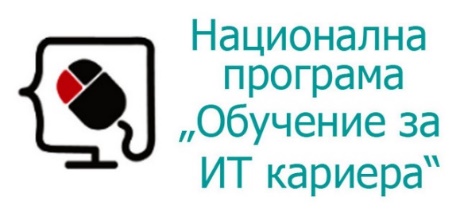 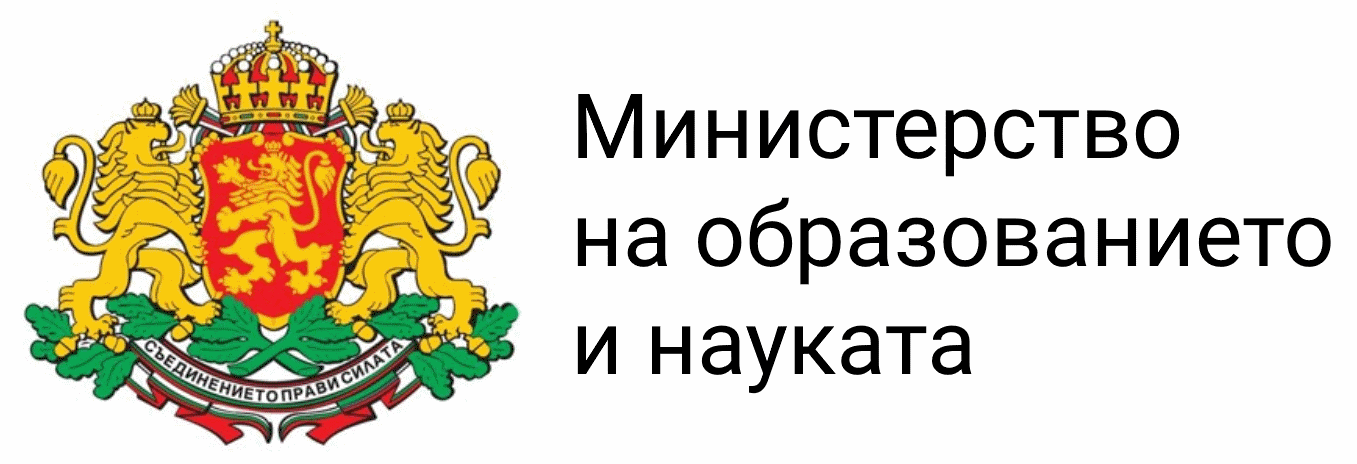 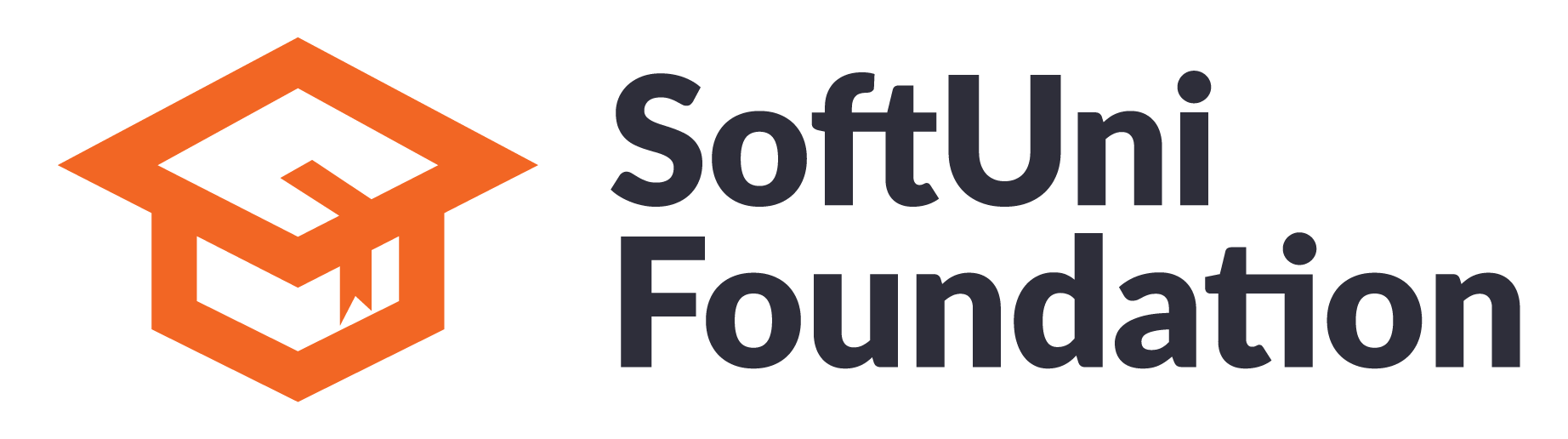 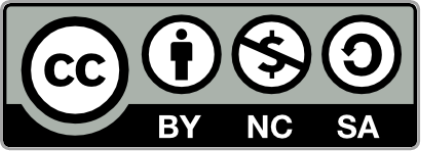 16